NAF Case Study
May 2020
Case Study:Four Pager and One Pager Versions
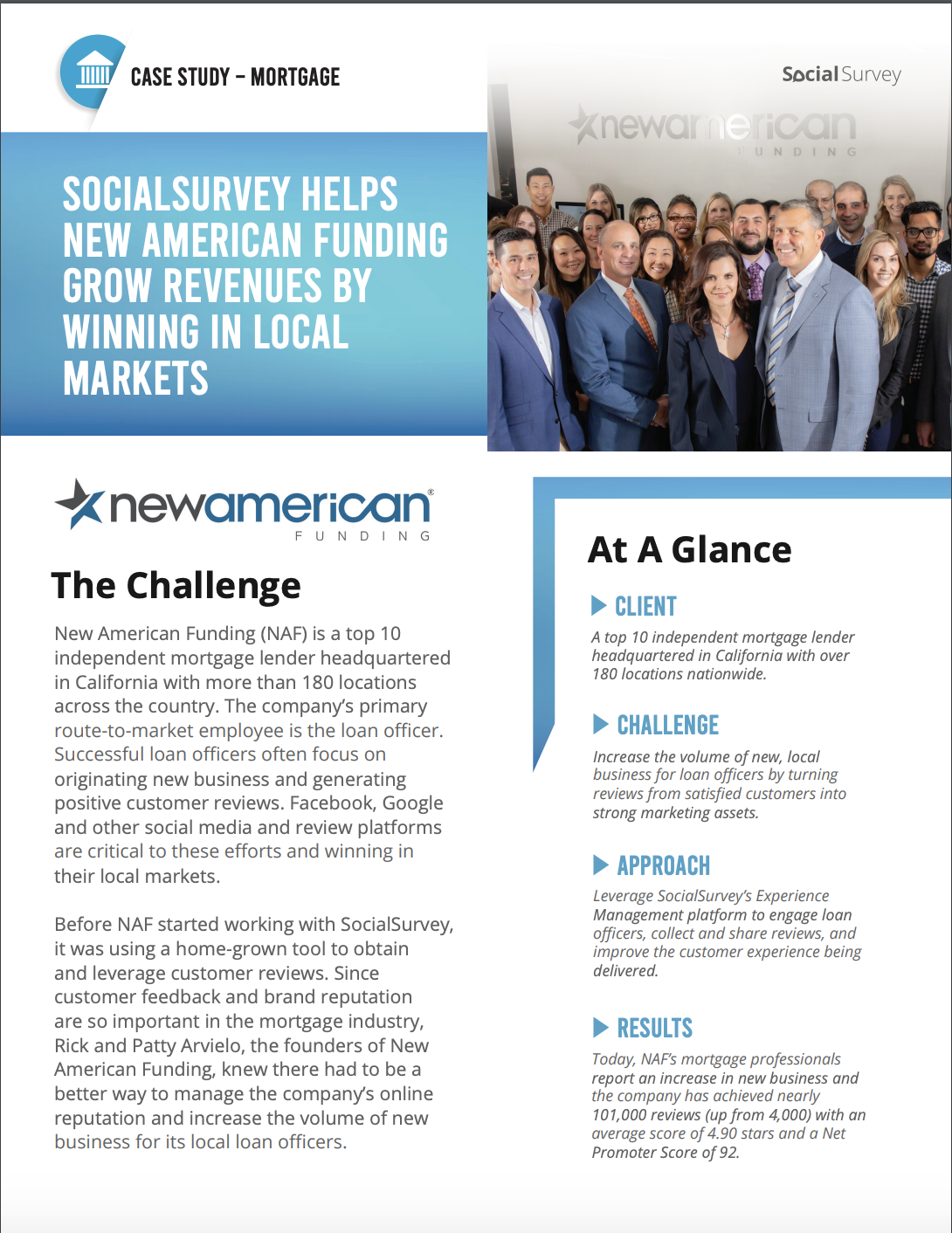 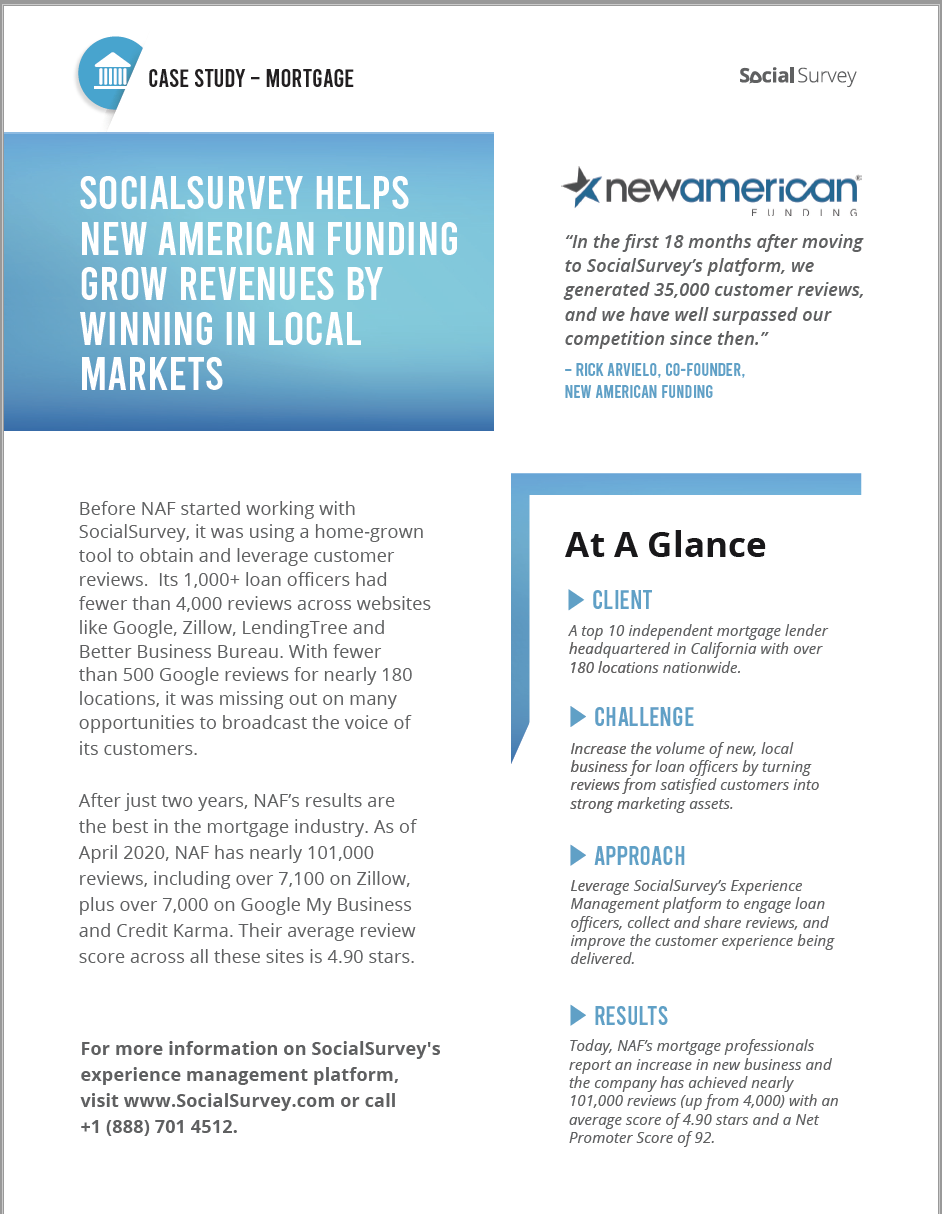 2
Website Banner:
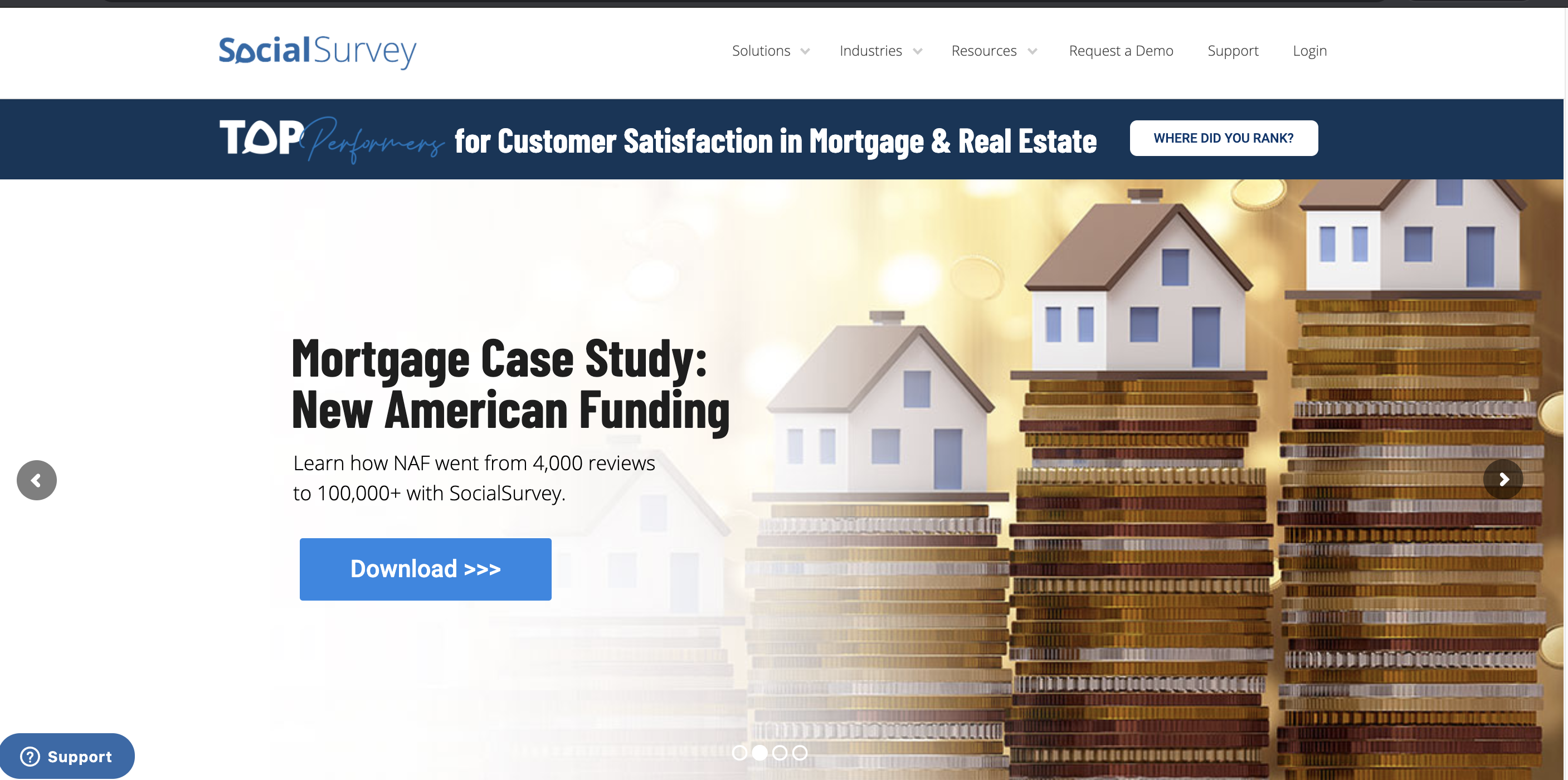 3
Demand Generation:Social Campaigns
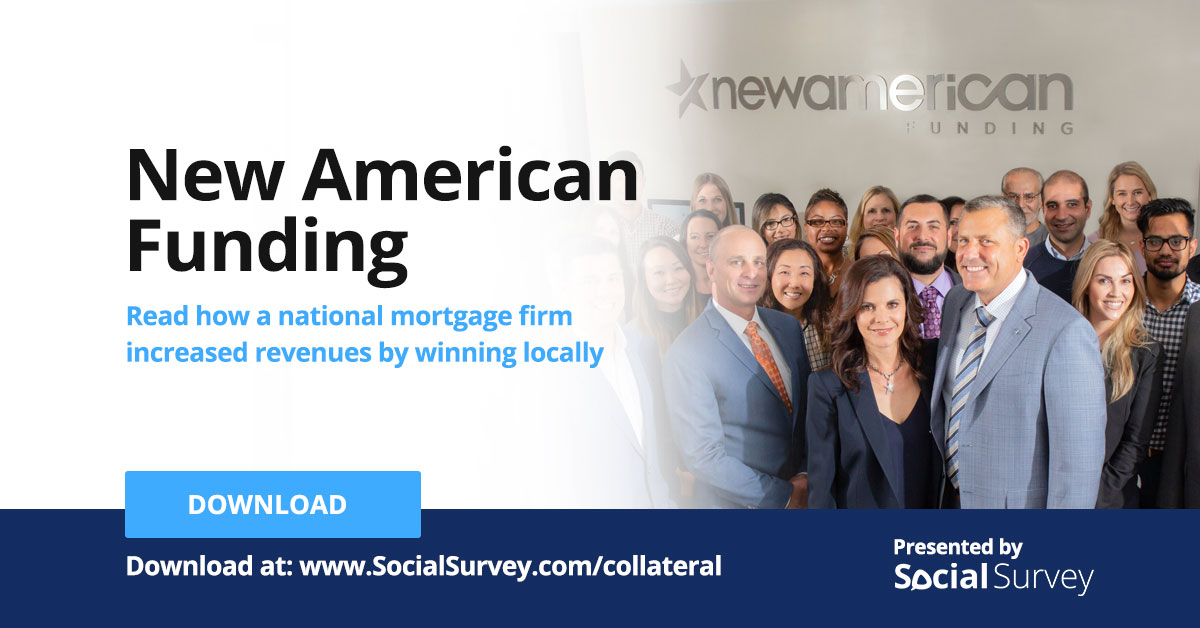 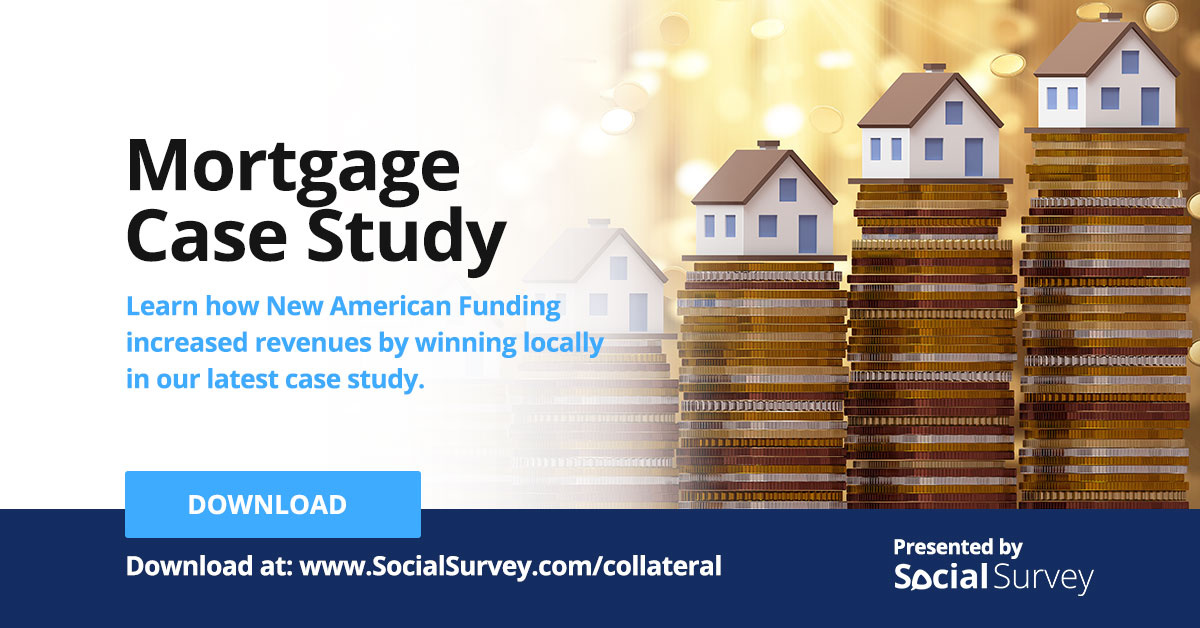 4
Demand Generation:		Social Campaigns
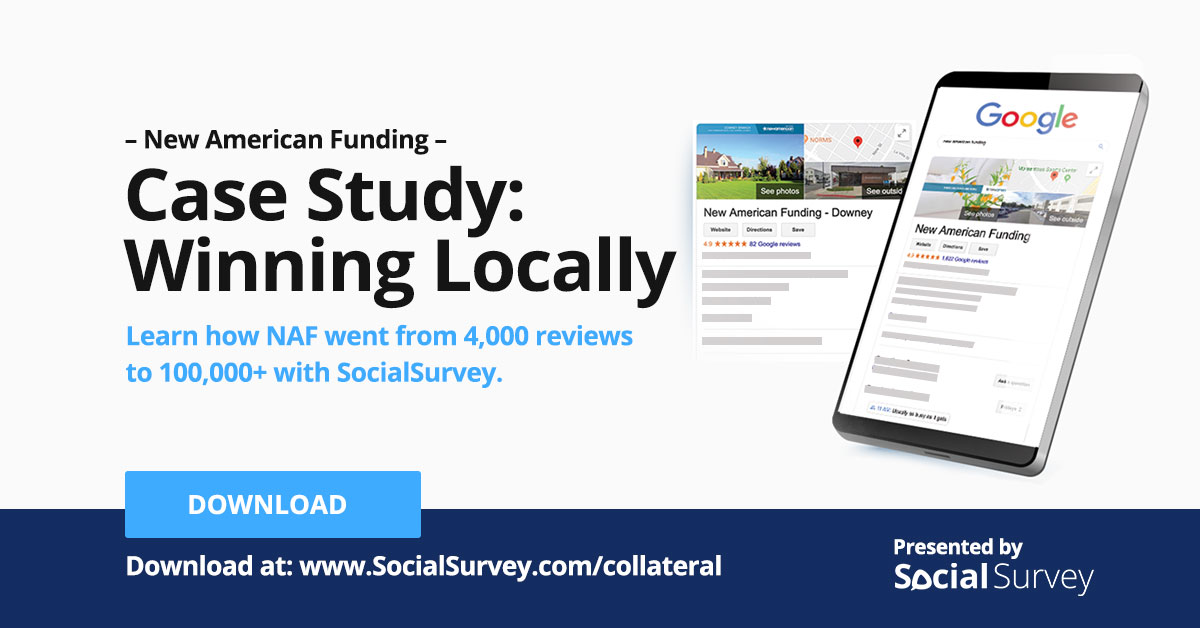 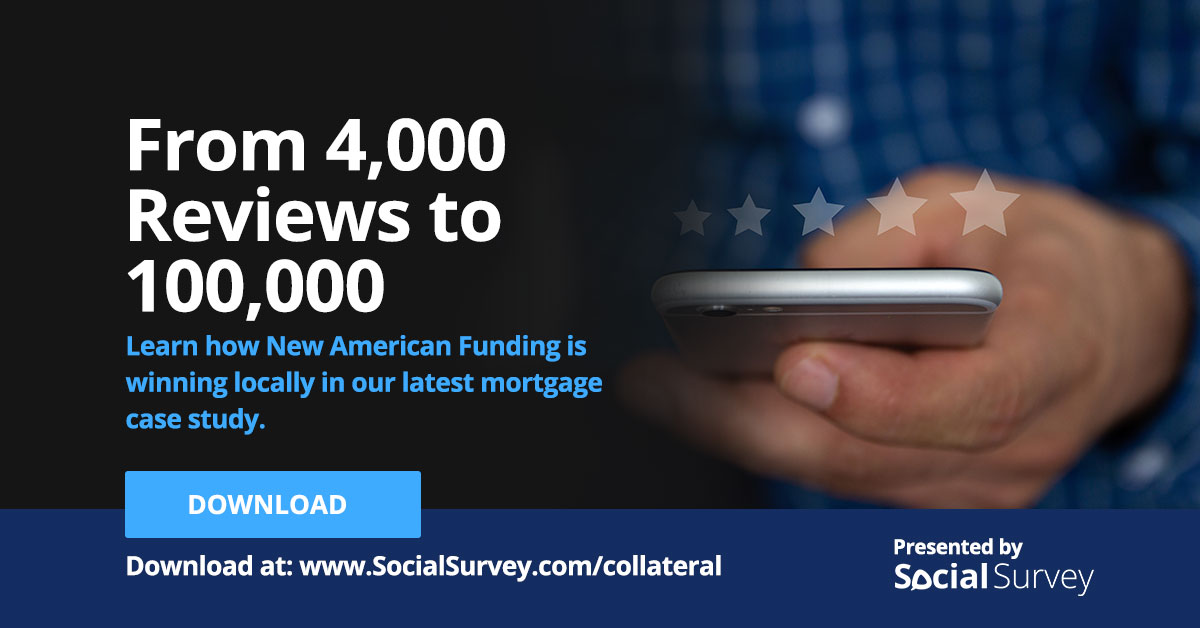 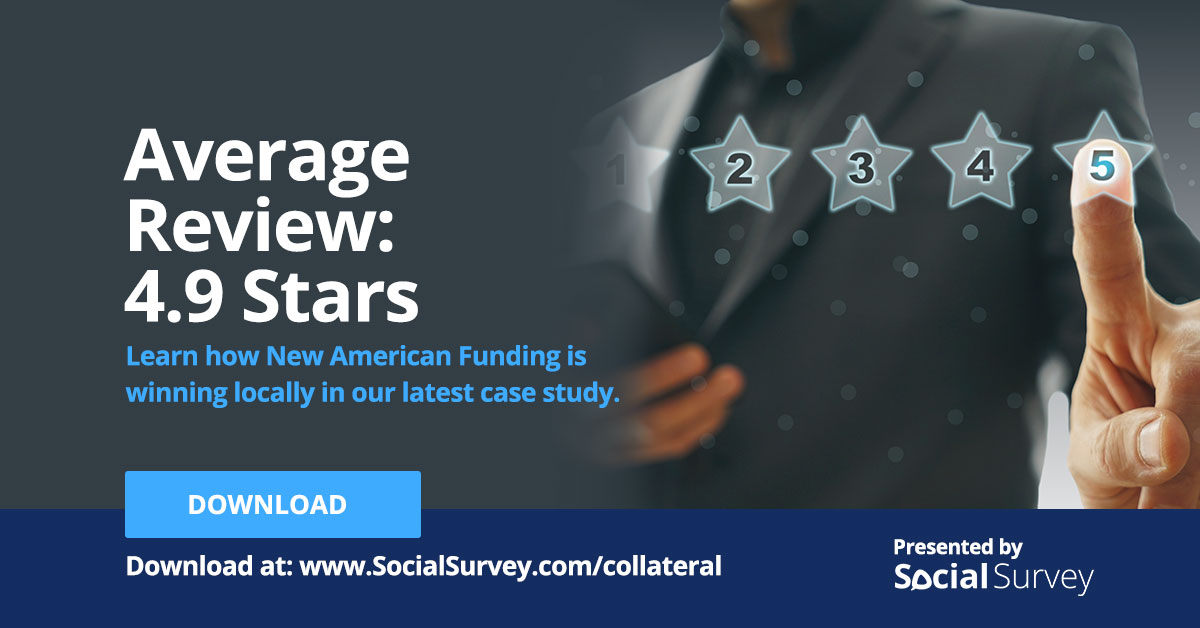 5
Demand Generation:		Social Campaigns
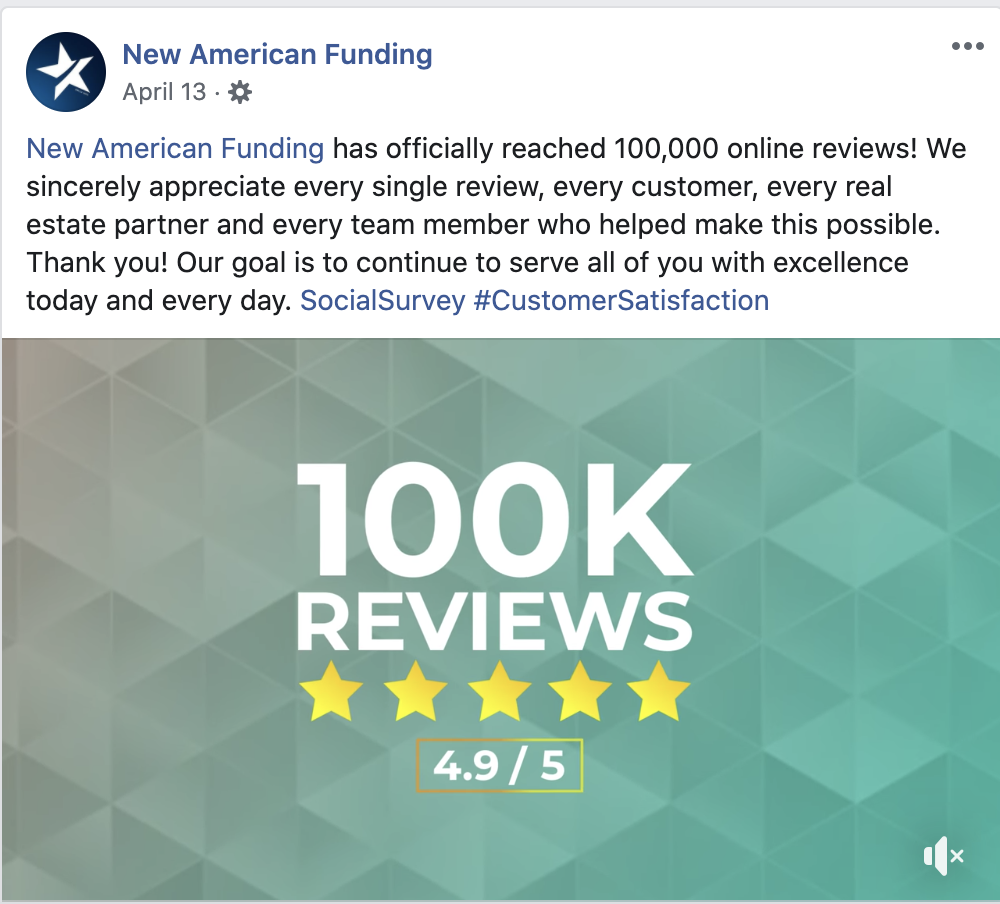 6